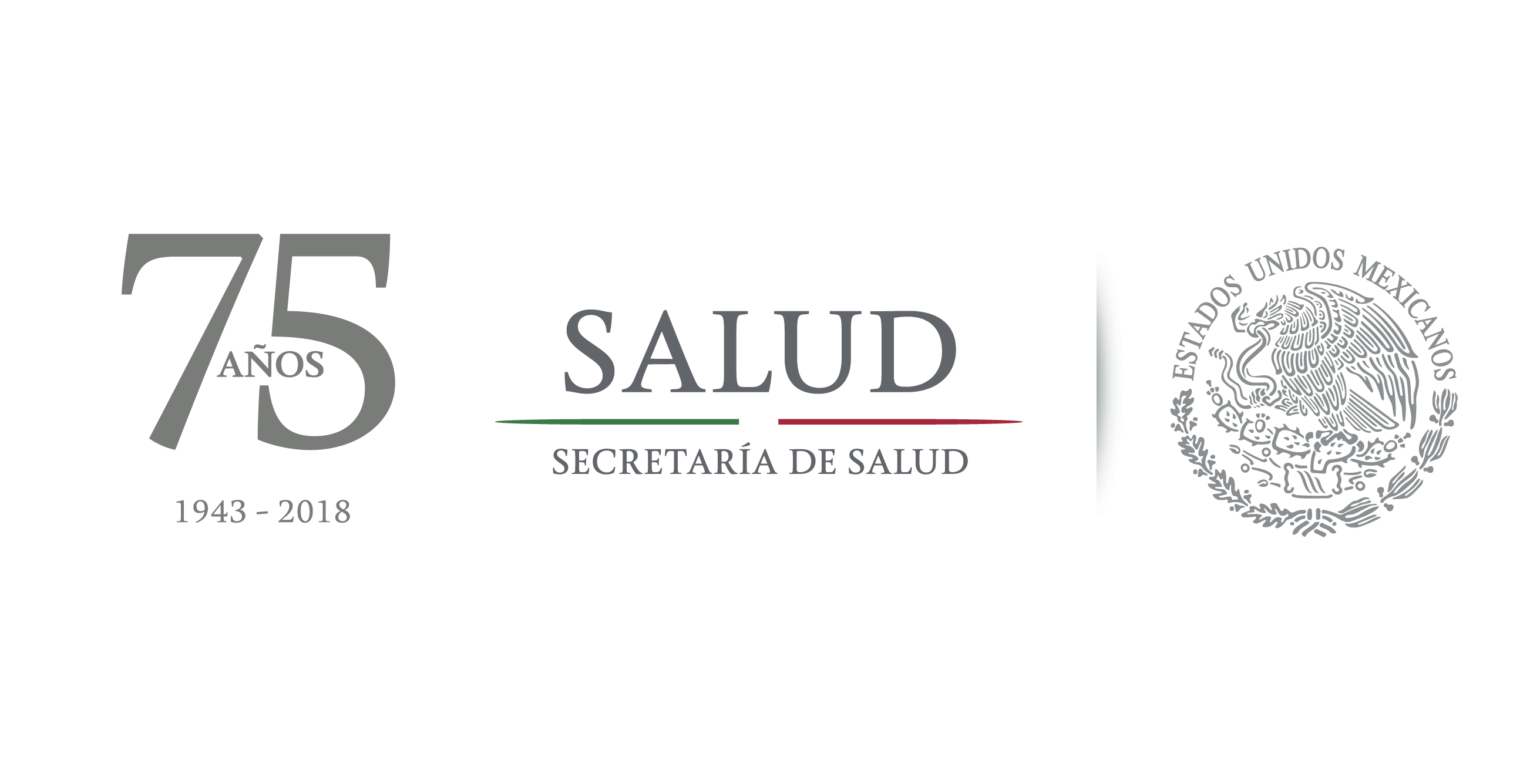 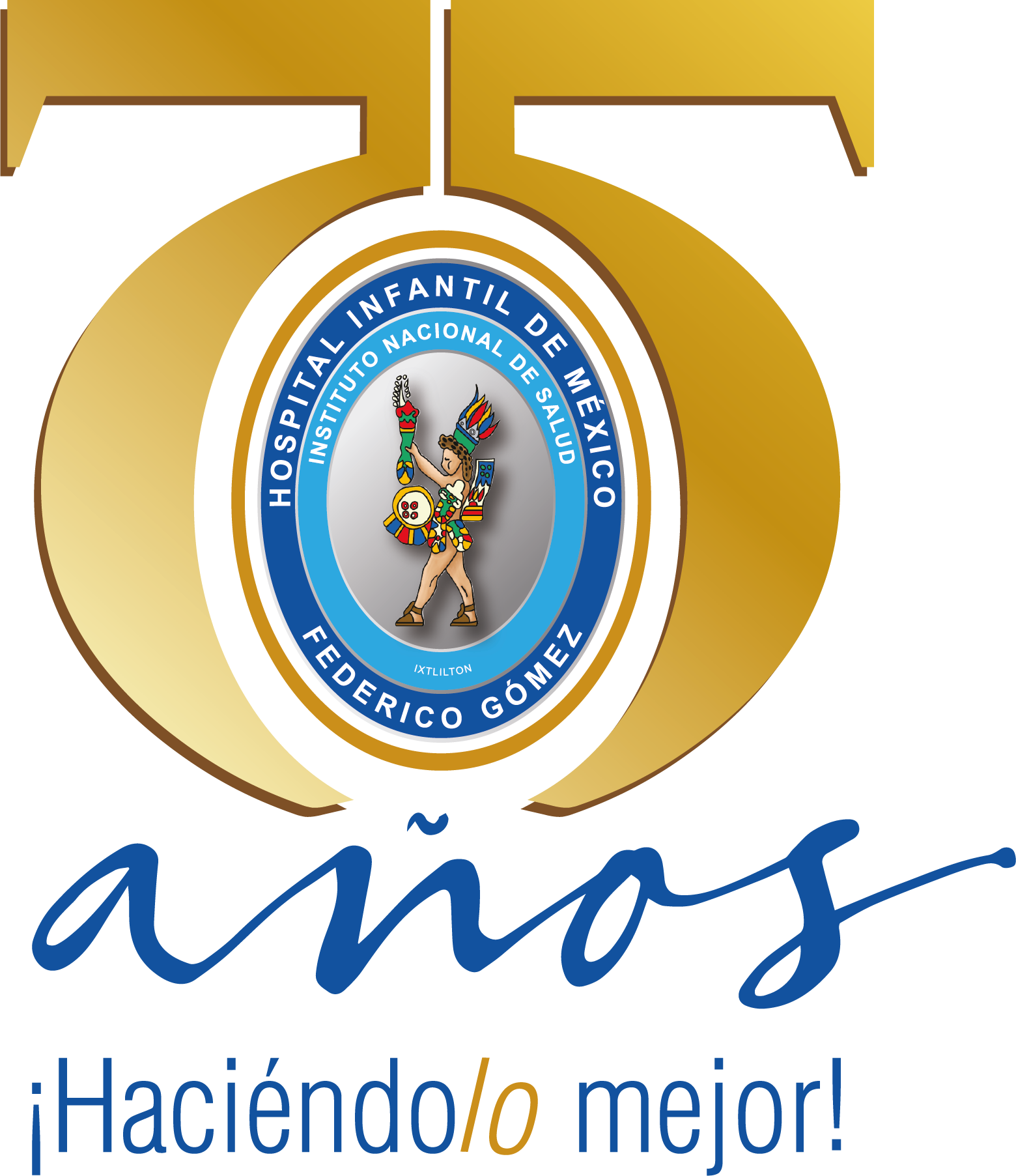 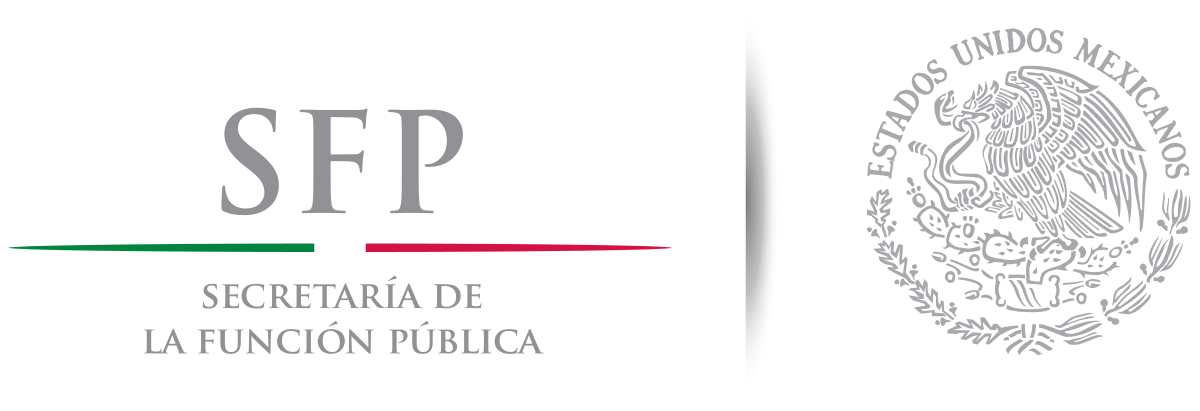 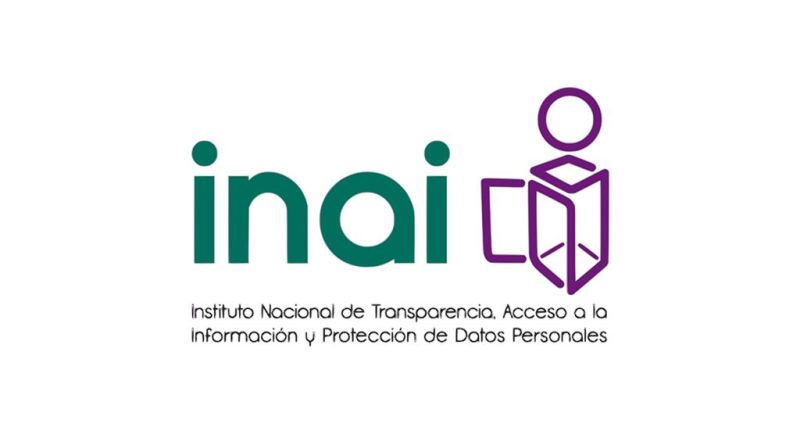 El Hospital Infantil de México Federico Gómez
pone a su disposición
en la página www.himfg.edu.mx
la siguiente información
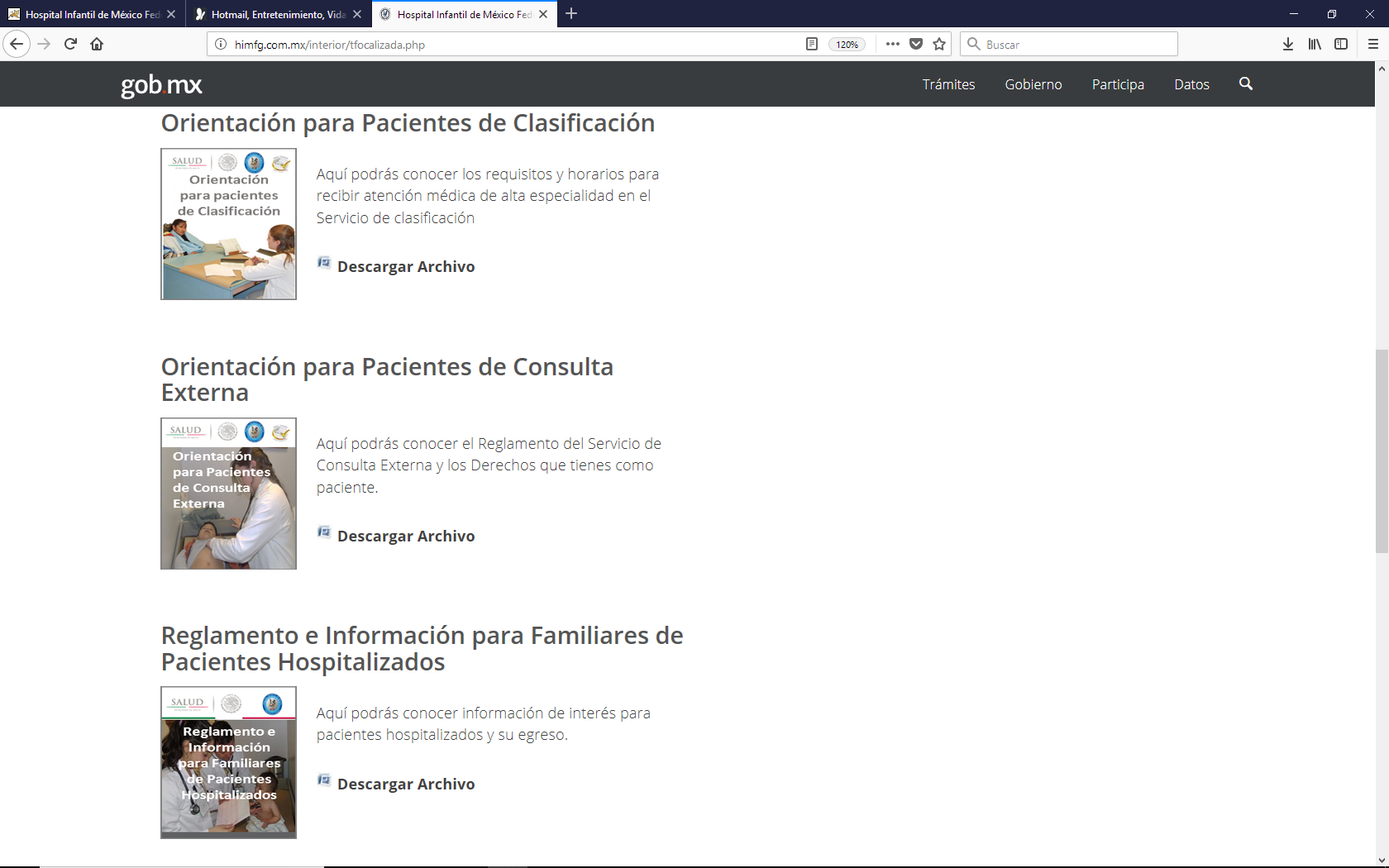 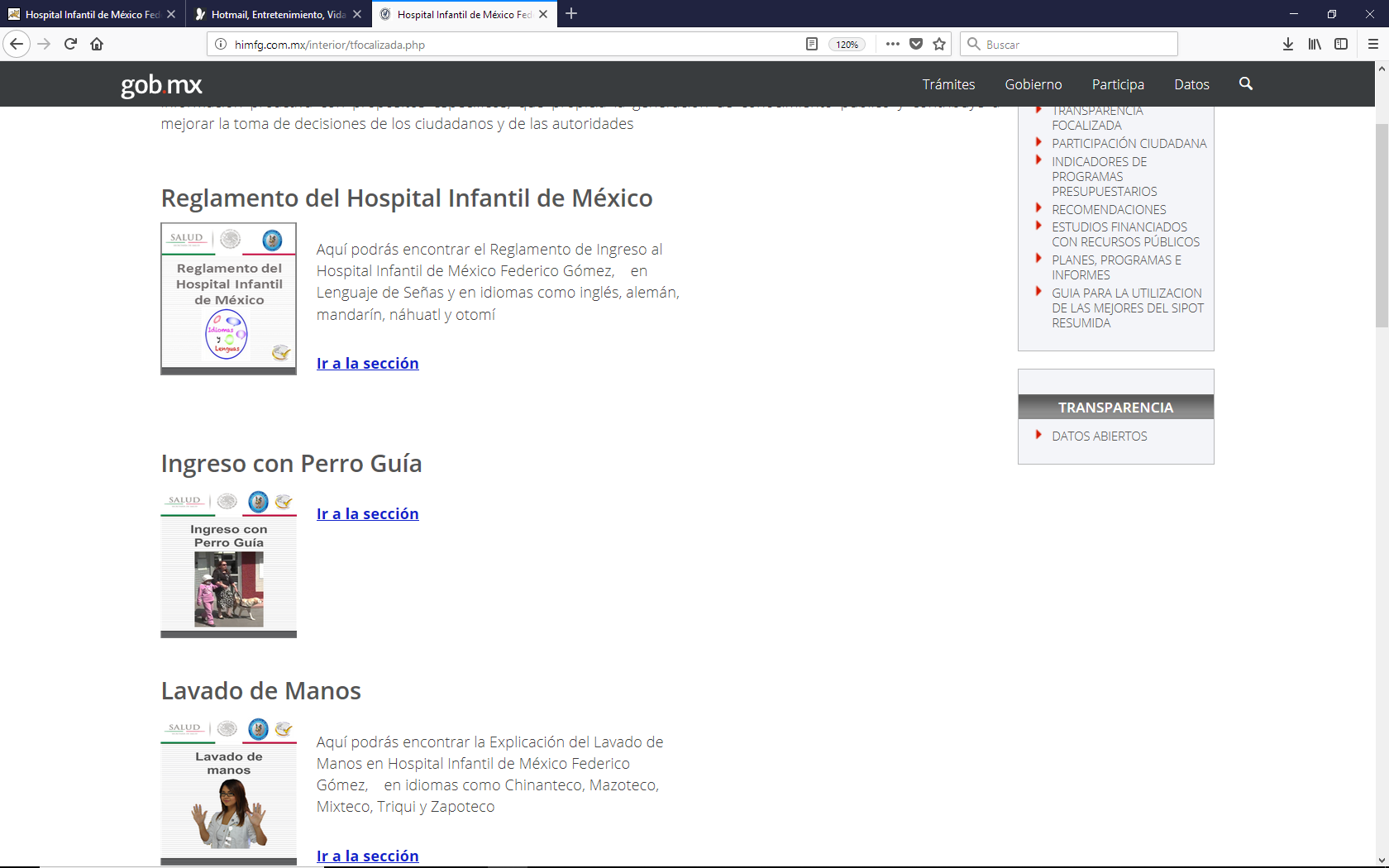 Reglamento e información para familiares de pacientes hospitalizados
Reglamento
Hospital Infantil de México
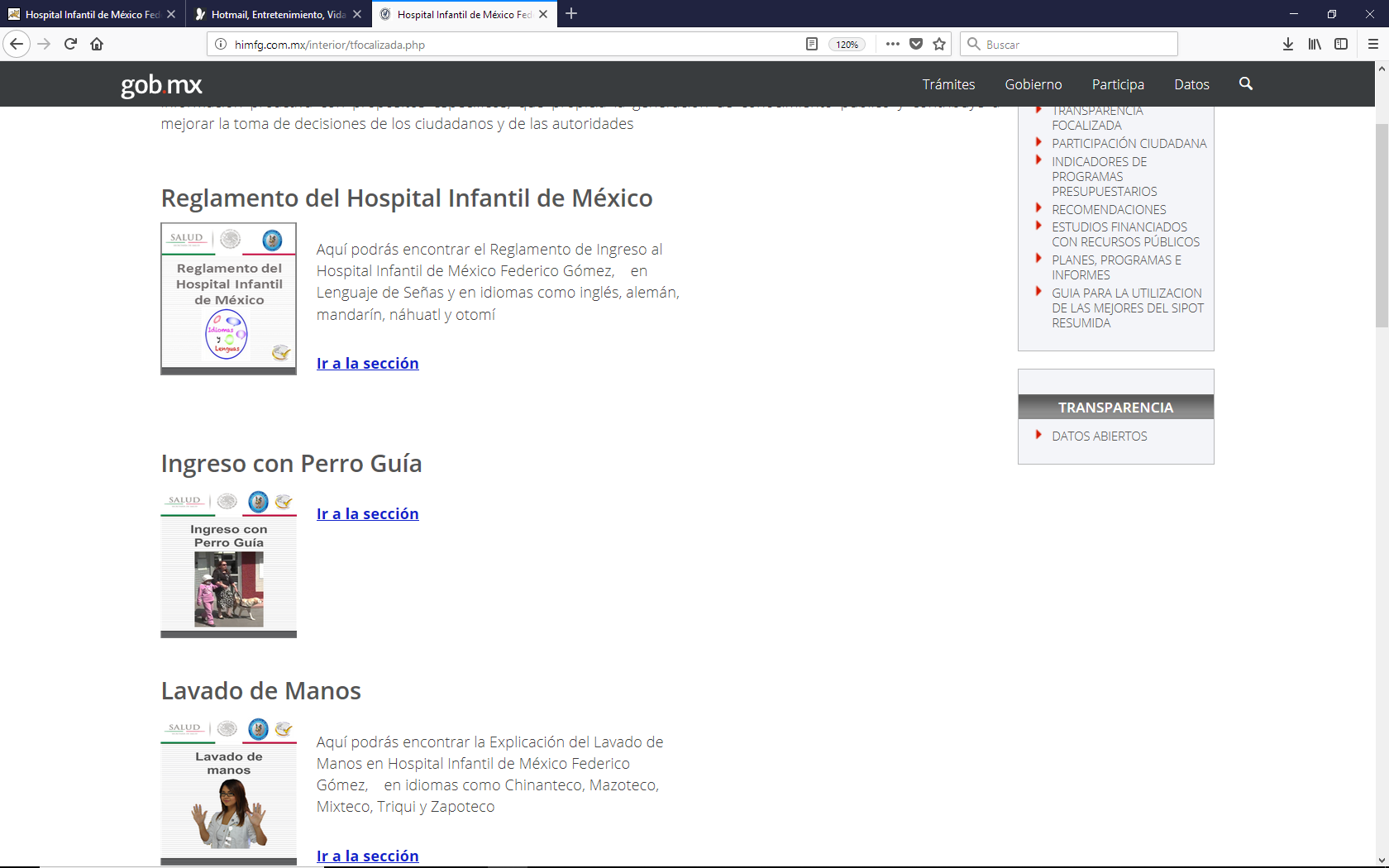 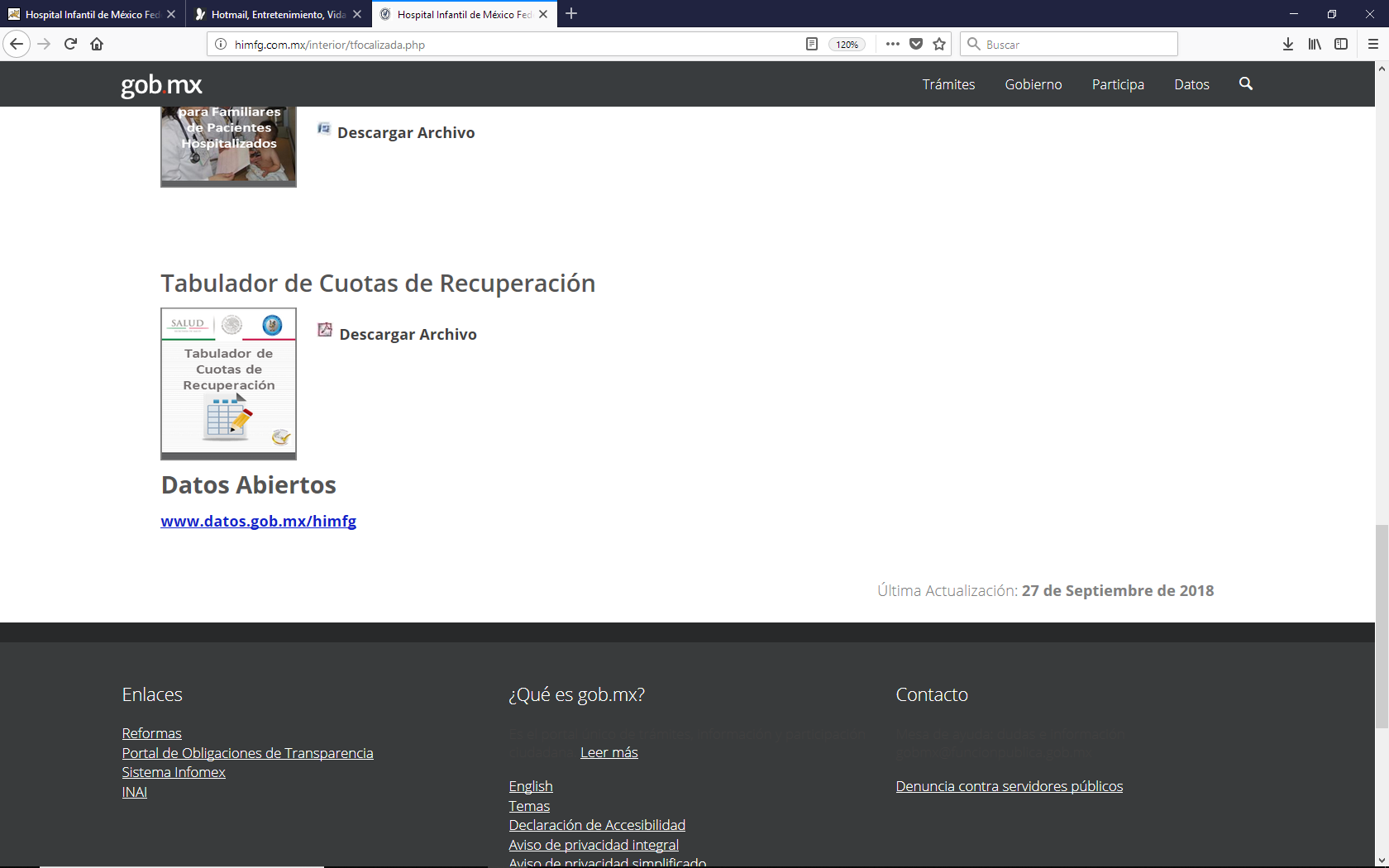 Tabulador de Cuotas de recuperación
Ingreso con perro guía
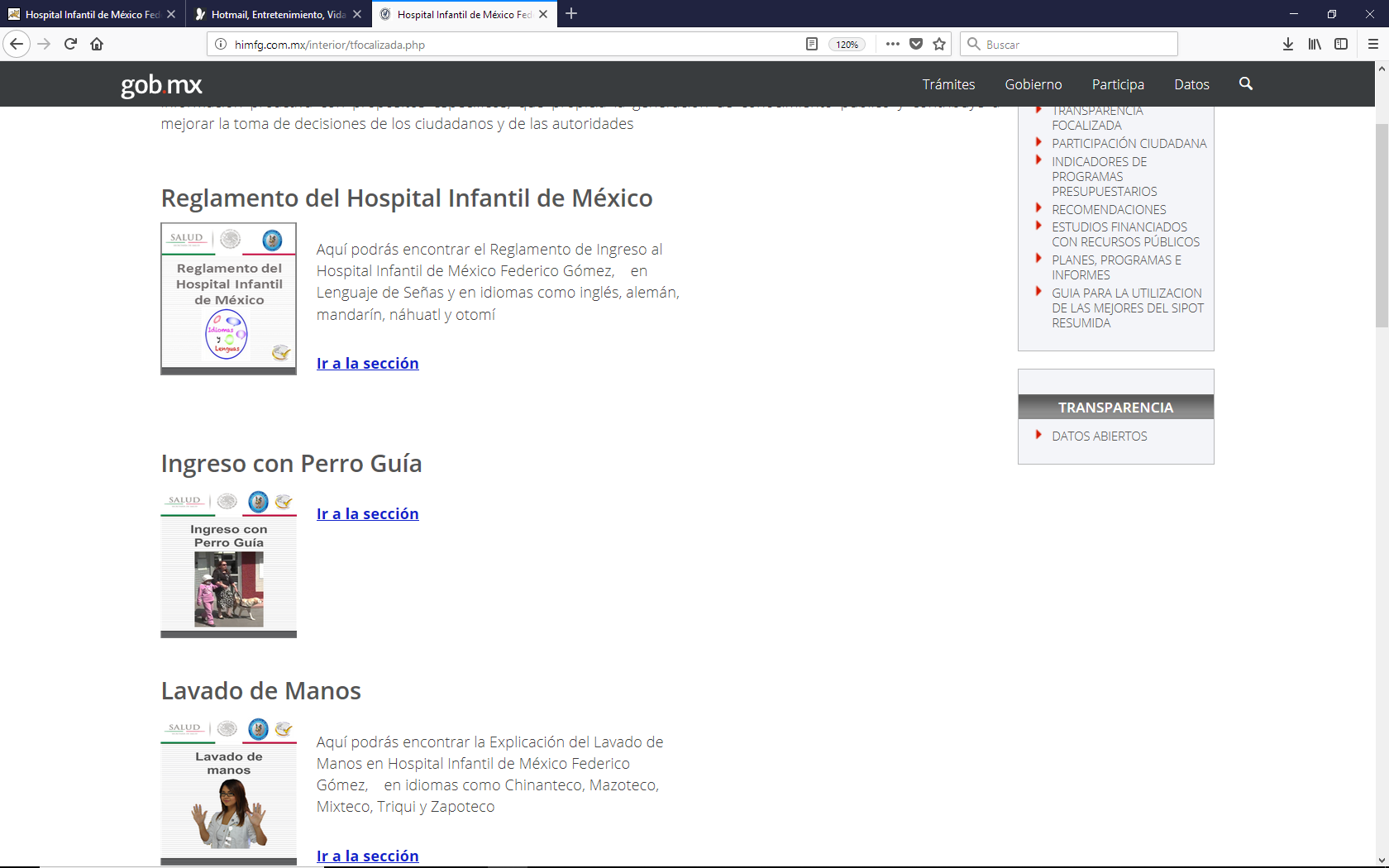 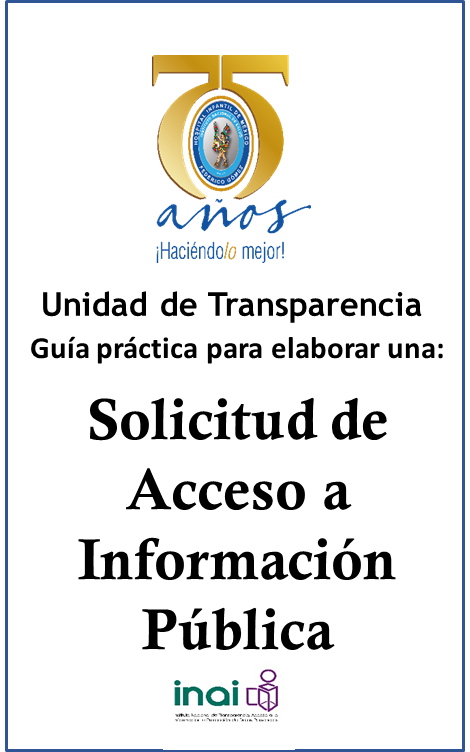 Guía práctica para elaborar una Solicitud de acceso a información pública
Lavado de manos
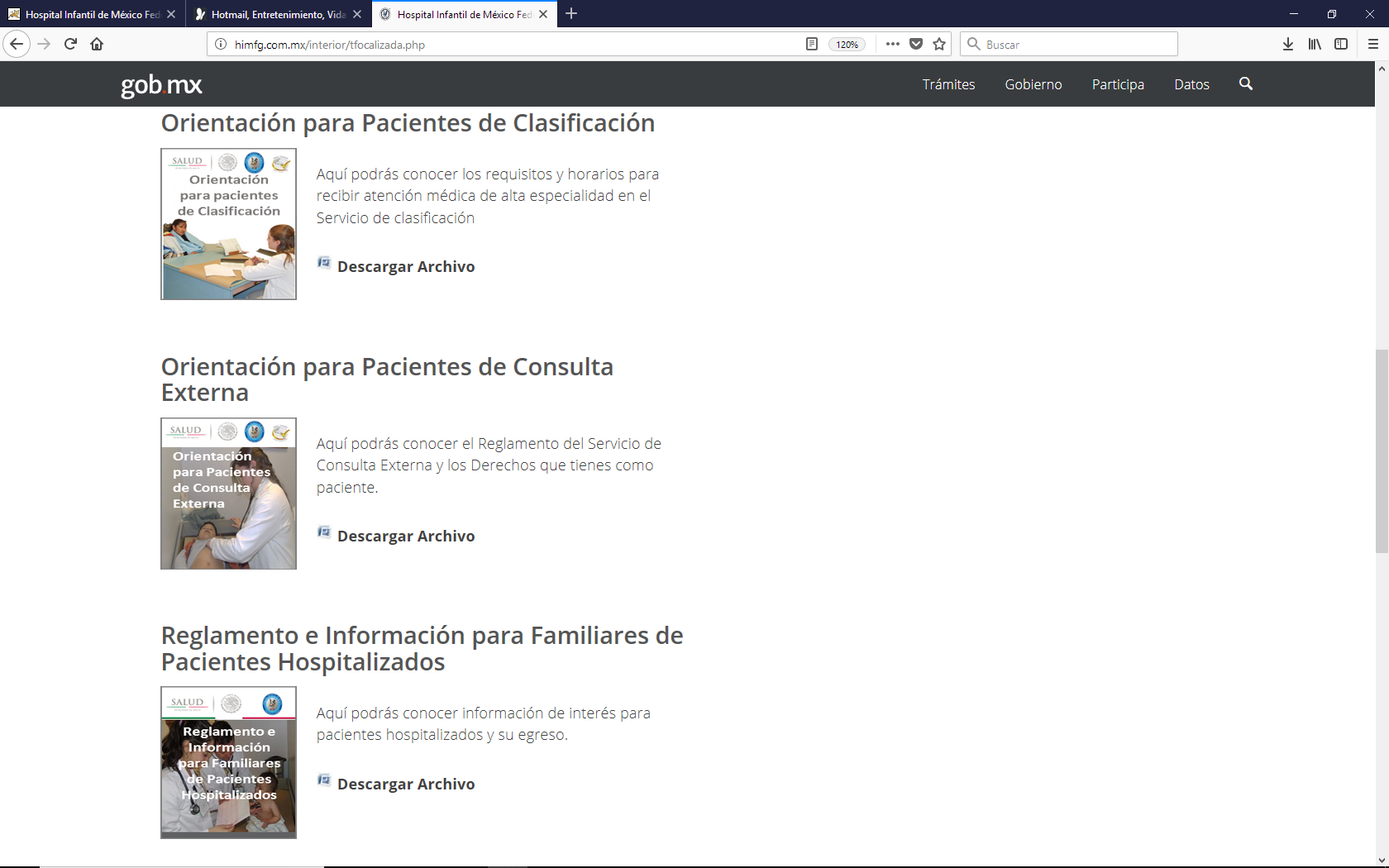 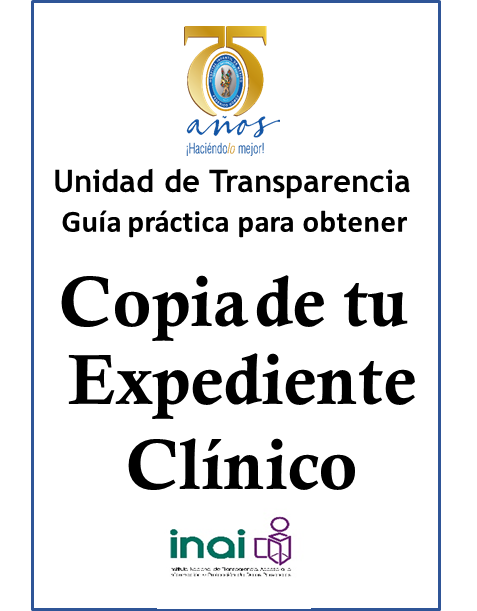 Orientación para pacientes de Clasificación
Guía práctica para obtener copia de tu expediente clínico
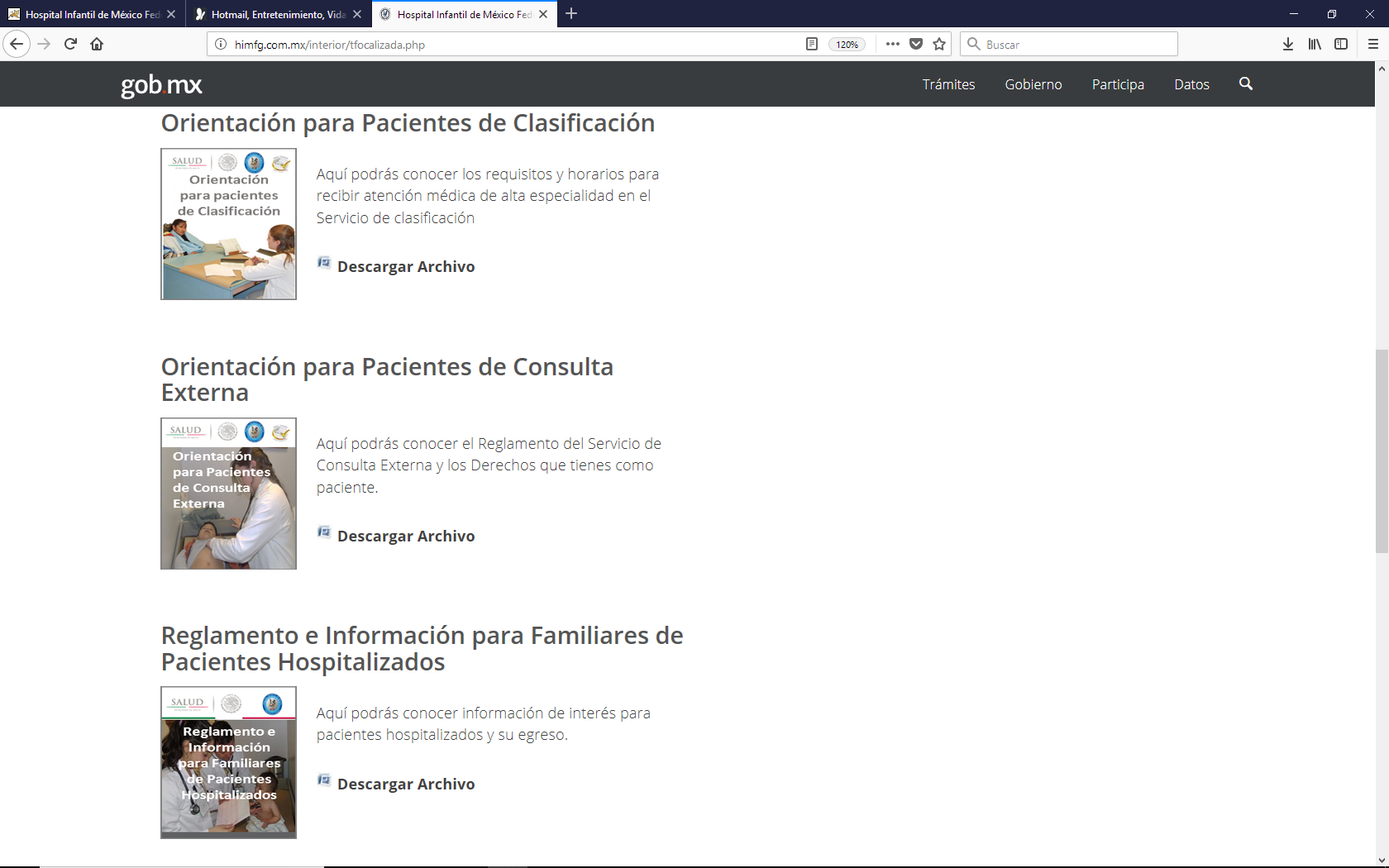 Orientación para pacientes de Consulta Externa
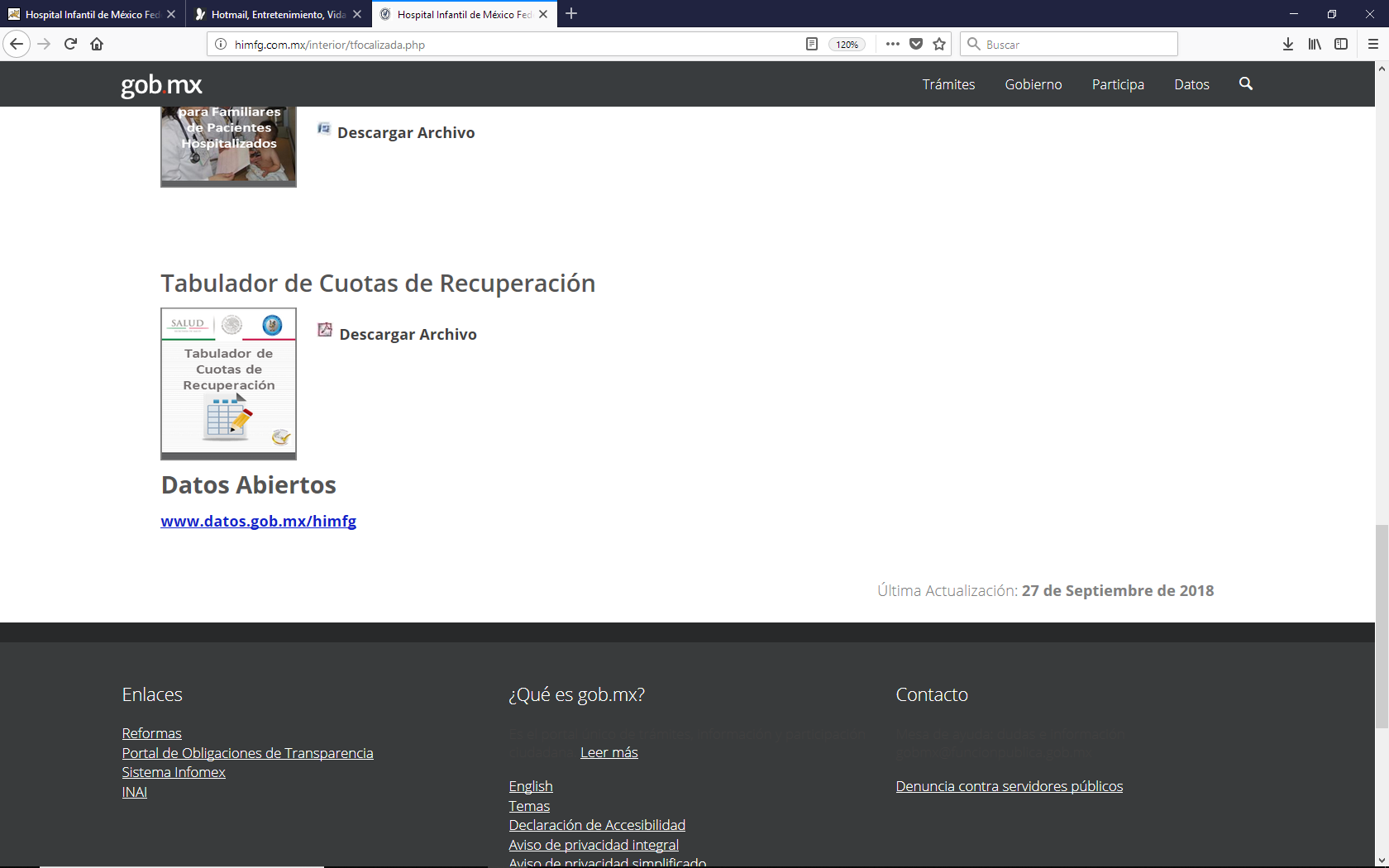 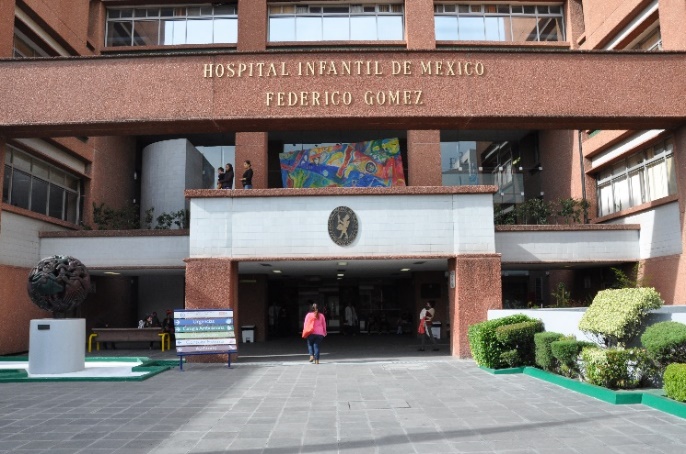 Unidad de Transparencia
Tel. 5228 9917 ext 2505
Correo: transparencia@himfg.edu.mx
INSTITUTO NACIONAL DE SALUD AFILIADO A LA UNAM
 
Dr. Márquez 162, Col. Doctores. Del. Cuauhtémoc, C.P. 06720 Ciudad de México.
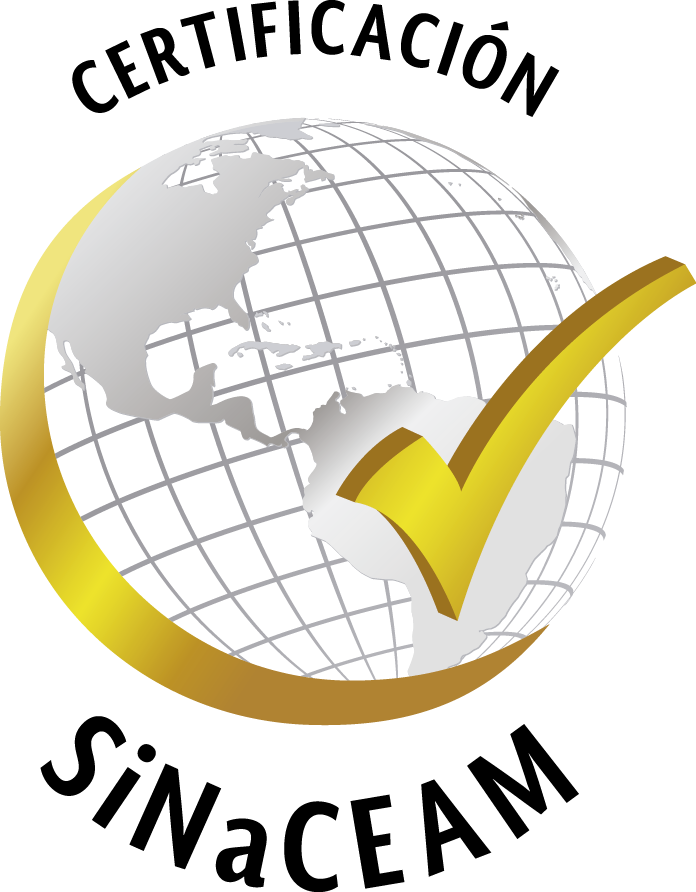